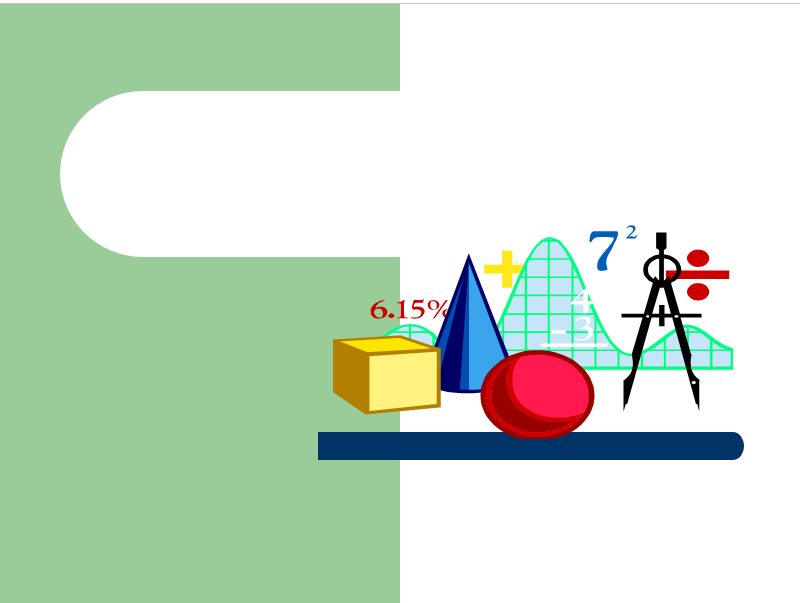 HỆ THỨC VI-ÉT VÀ ỨNG DỤNG CỦA NÓ
PHIẾU BÀI TẬP
PHIẾU BÀI TẬP
HỆ THỨC VI-ÉT VÀ ỨNG DỤNG
Định lí Vi- ét
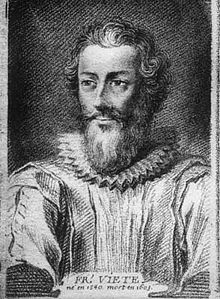 Phrăng-xoa Vi-ét là nhà Toán học nổi tiếng người Pháp (1540 - 1603). Ông là người đầu tiên dùng chữ để kí hiệu các ẩn, các hệ số của phương trình và dùng chúng để biến đổi và giải phương trình. Ông đã phát hiện ra mối liên hệ giữa các nghiệm và các hệ số của phương trình bậc hai .Ông là người nổi tiếng trong việc giải mật mã. Ngoài ra ông còn là một luật sư, một chính trị gia nổi tiếng.
Bài giải
NHÓM 1 + 3
?2
NHÓM 2 + 4
?3
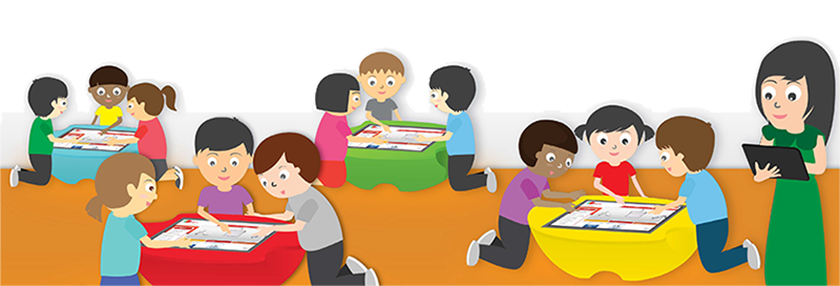 Ứng dụng
?4
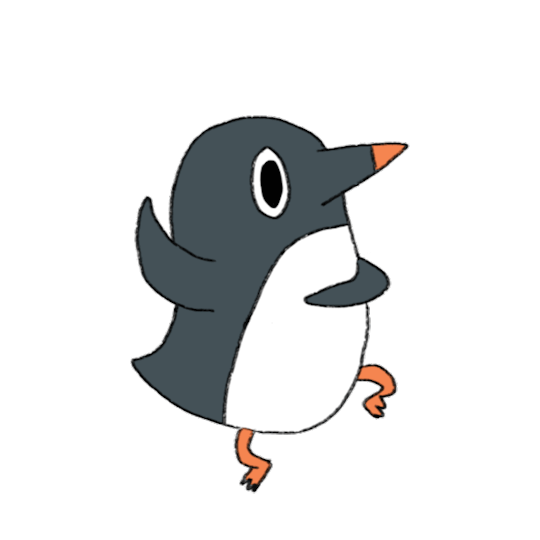 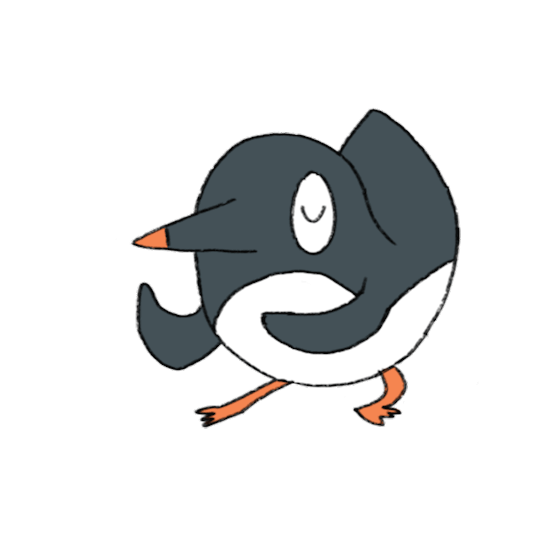 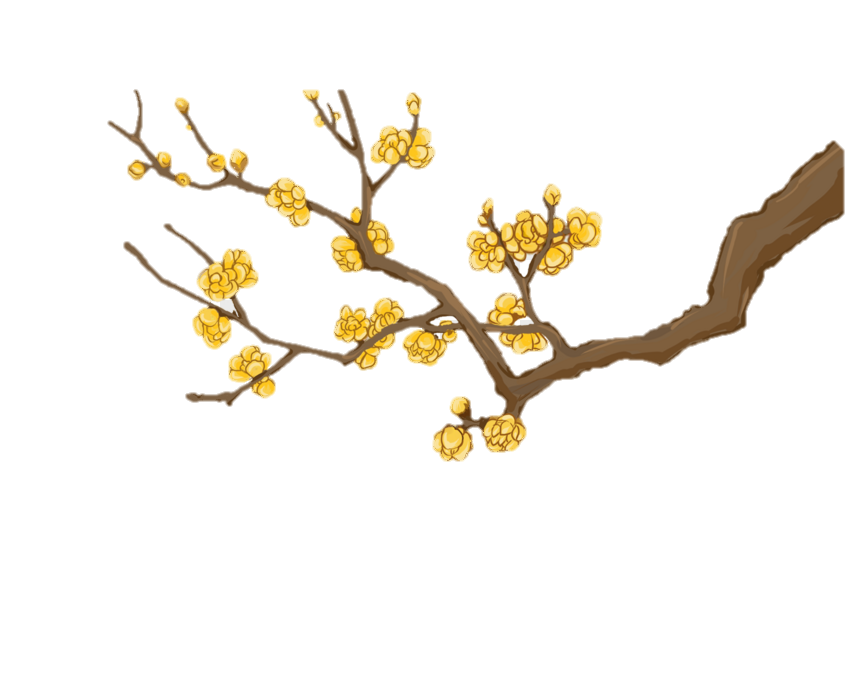 Đây là gì?
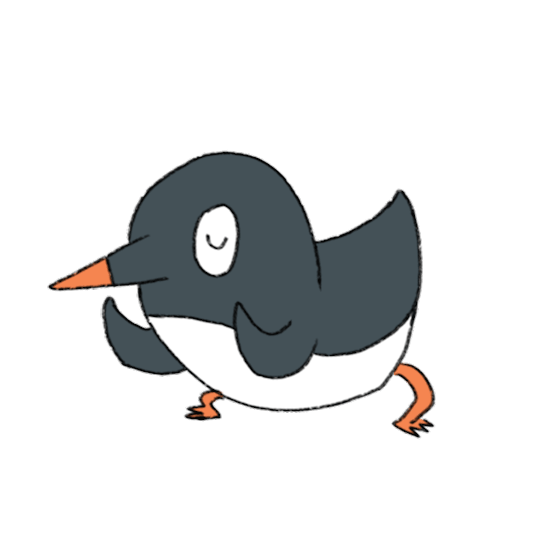 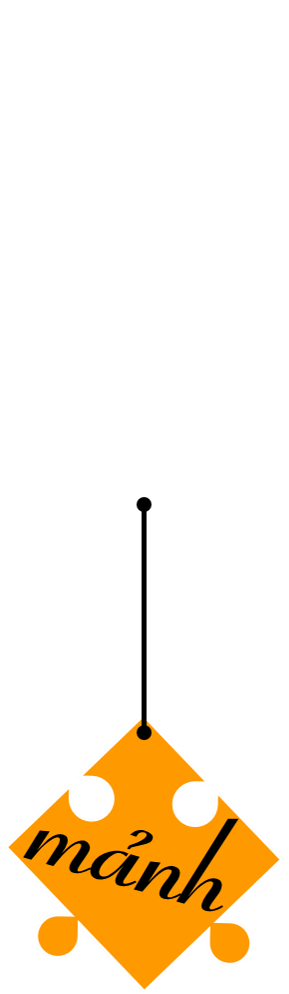 1
2
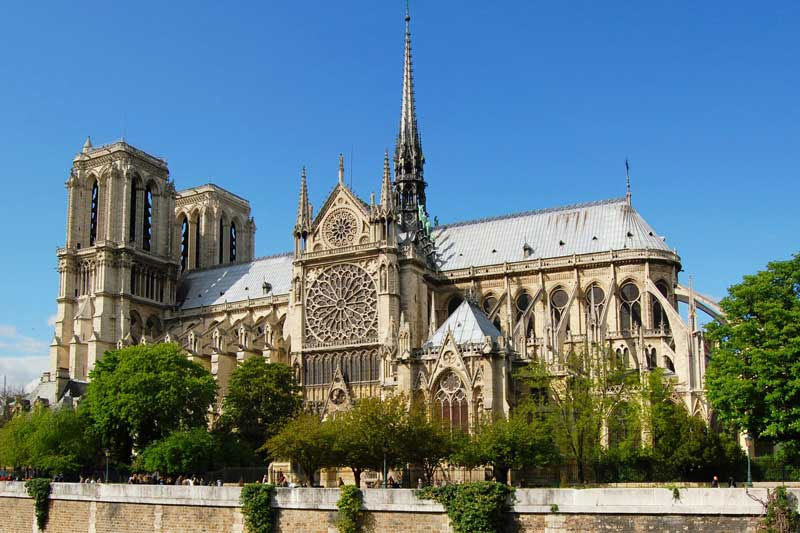 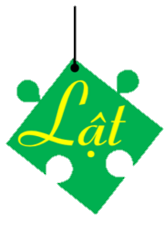 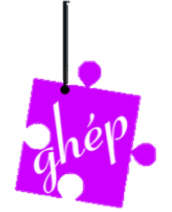 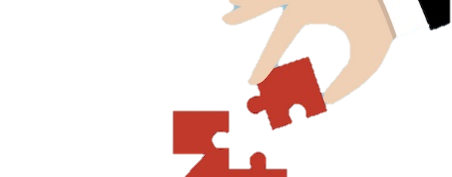 4
3
LỰA CHỌN MẢNH GHÉP
ĐÁP ÁN
Nhà thờ Đức Bà Paris là một nhà thờ được xây dựng theo kiến trúc Gothic điển hình, nó được xây dựng suốt gần hai thế kỉ và đã tồn tại hơn 800 năm. Đặc điểm nổi bật :hình các mái vòm cong hình xương cá đối xứng 2 bên, 3 cửa sổ hoa hồng được lắp tranh kính. Mỗi khung của sổ là những hình ảnh kinh thánh khác nhau. Nó có 5 tháp chuông, trong đó tháp chuông phía Nam là nổi bật nhất. Nó là một biểu tượng không thể thiếu và là niềm tự hào của nước Pháp
Thoát
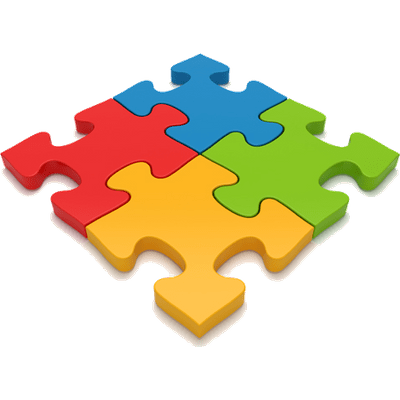 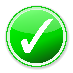 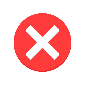 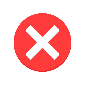 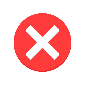 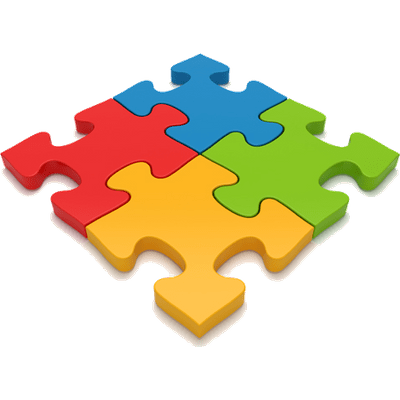 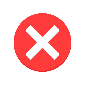 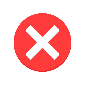 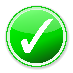 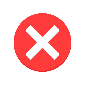 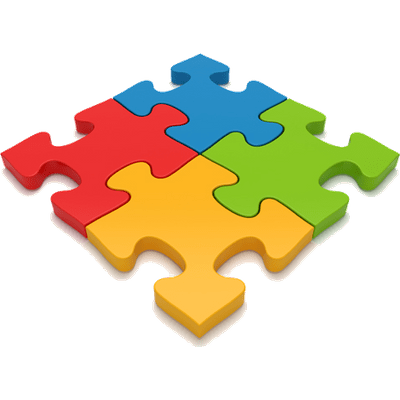 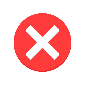 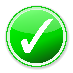 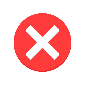 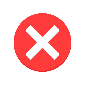 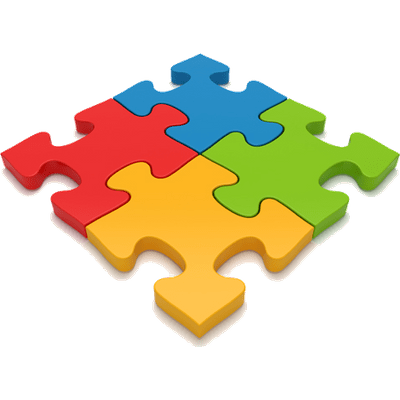 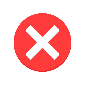 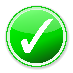 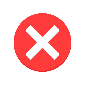 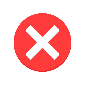 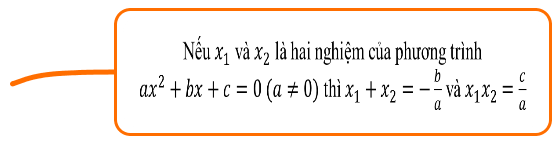 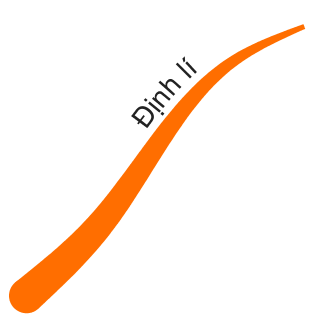 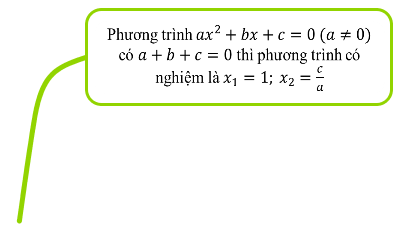 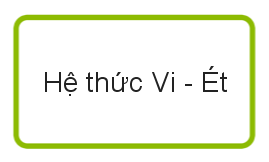 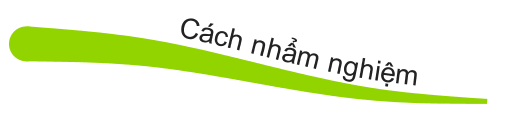 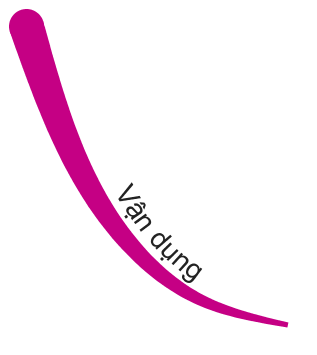 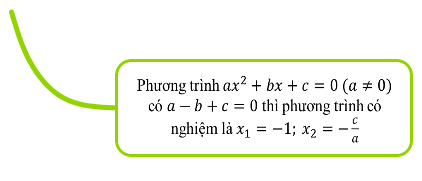 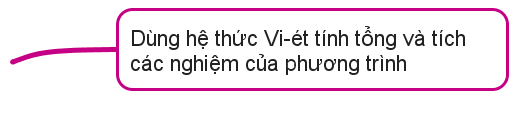 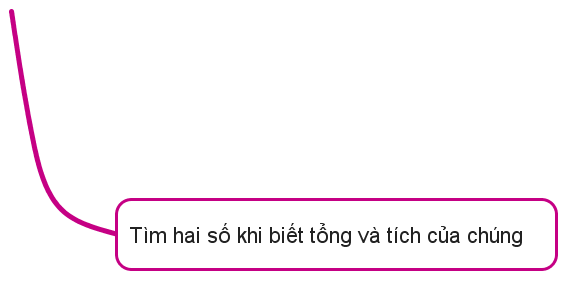 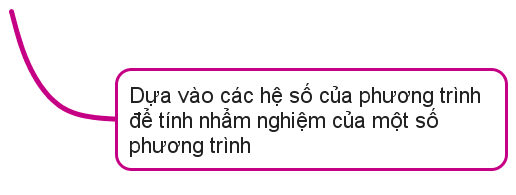 HƯỚNG DẪN VỀ NHÀ
Xem lại nội dung kiến thức
Làm các bài tập SGK
Xem trước nội dung phần 2: Tìm hai số khi biết tổng và tích của chúng.
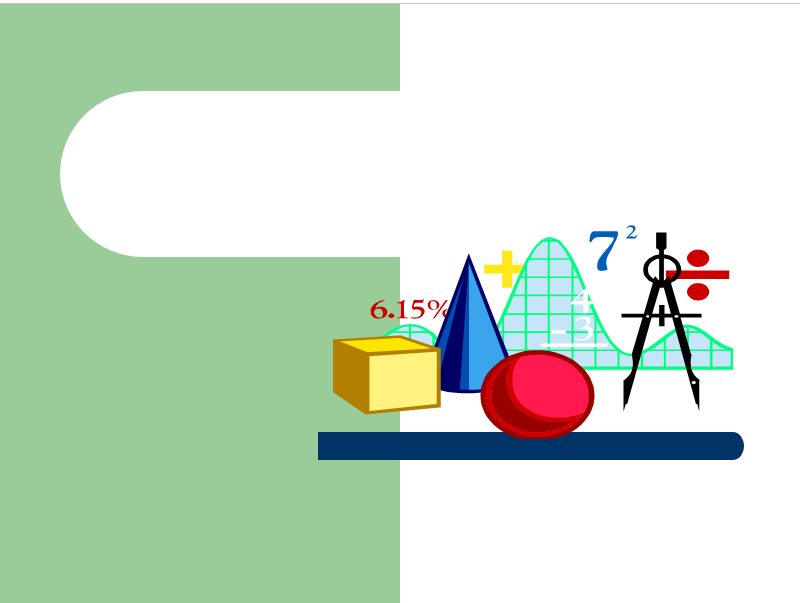 XIN TRÂN TRỌNG CẢM ƠN!